Research about the 2007 USA Tax and Income dataset
Zhanxi Shi
Research Question 1:
Which State and County has the most Adjusted Gross Income? Besides, is the County with the most Adjusted Gross Income belongs to the state with the most Adjusted Gross Income?
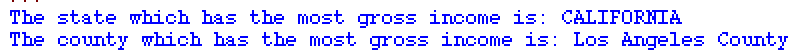 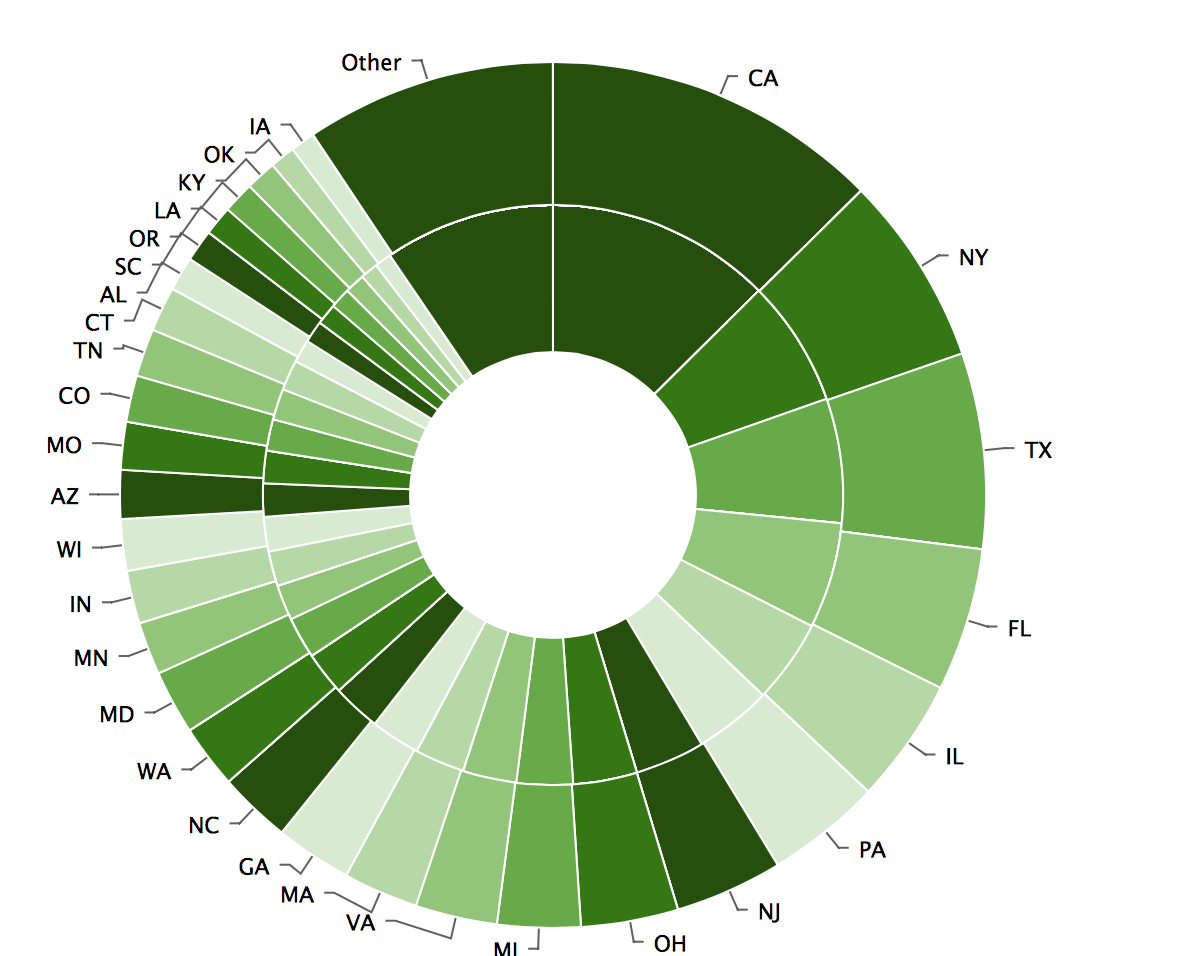 Research Question 2:
How much does the salaries and wages counts in the Adjusted Gross Income in USA? Does the state and county with the most Adjusted Gross Income falls into the same percentage?
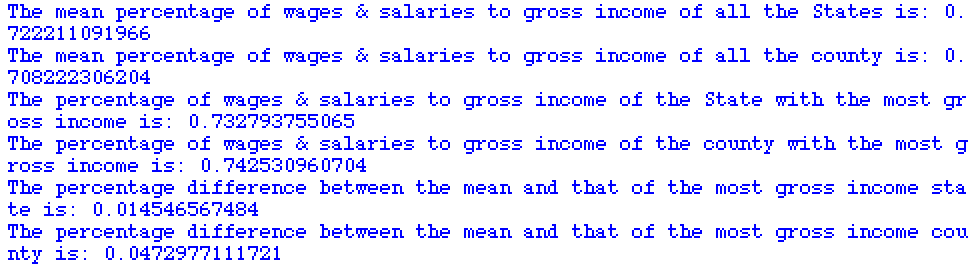 Formula for computing Adjusted Gross Income:

    AGI = Wages & Salaries Income + Interest Income
          +  Dividend Income + Other Income – Tax

    Tax and Other Income are not given so we could only calculate the minimum possible value of the other Income by assuming the Tax to be zero.
Research Question 3:
Obviously the dataset doesn’t give out all of the incomes, while how much does other income counts in the Adjusted Gross Income? Does that vary for the mean and the state/county with the most Adjusted Gross Income?
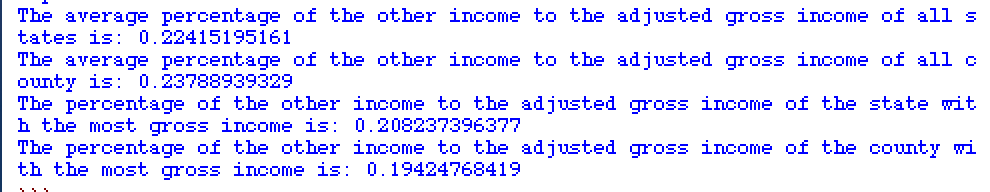